Company presentation
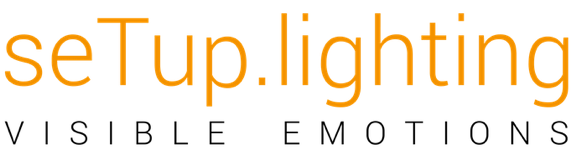 2023
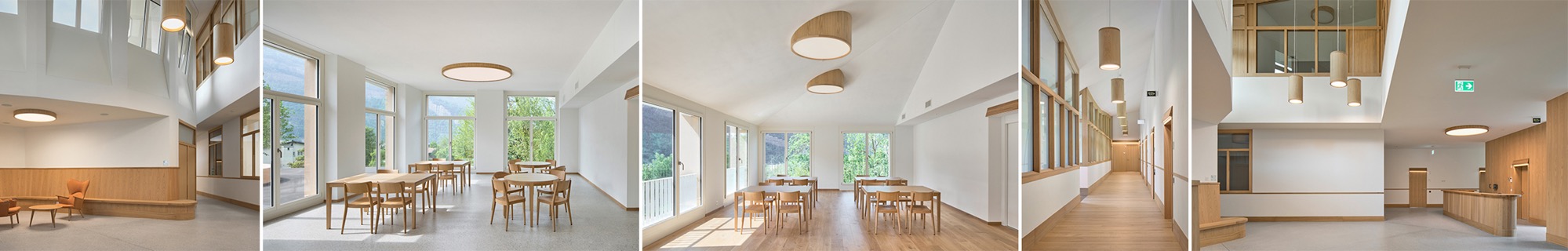 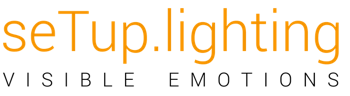 WOOD
PERFECTLY IMPERFECT
Source: ProHolz Austria
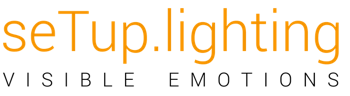 ABOUT US
Manufacture for
 Innovative lighting solutions made of solid wood
as individual as your personal fingerprint
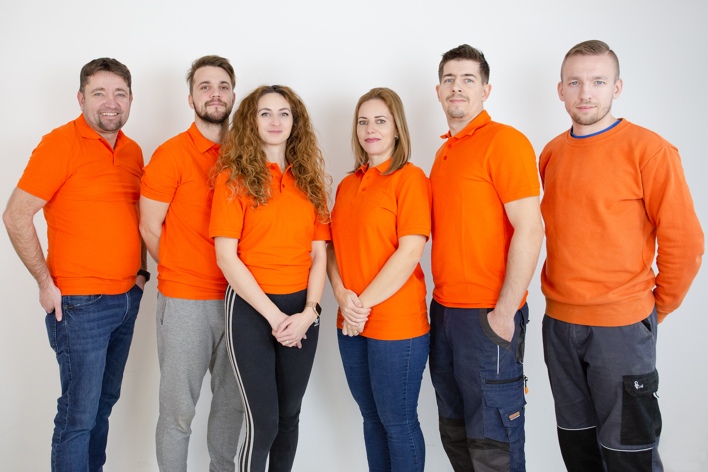 Established:		2018
Seat of the company:	Opoj /Trnava / Slovakia
Production location:		Kuty (3 country triangle AT,CZ,SK)
Start with wood products:	2020
Turnover 2022:		700.000 Euro
Employees:		6
Business background:	Lighting
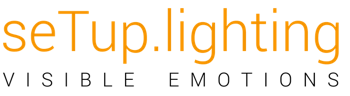 REFERENCE
Biggest solid wood LED project in Europe
Waldhausclinik Chur / Schweiz
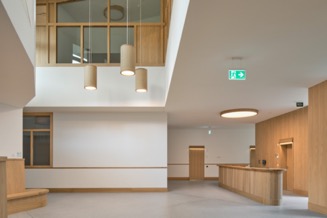 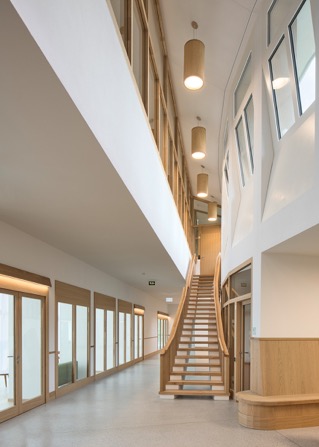 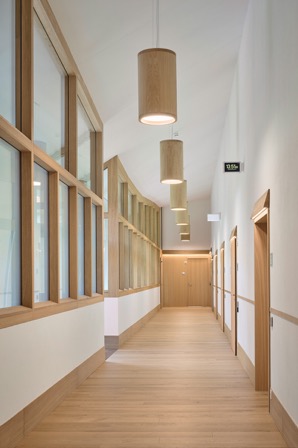 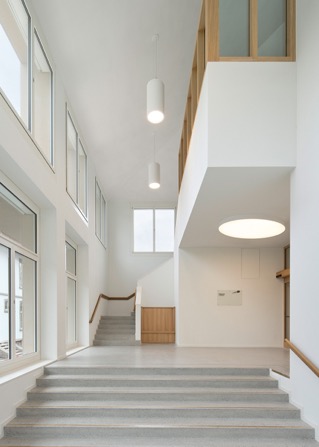 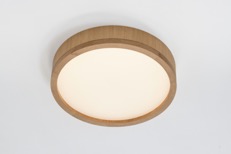 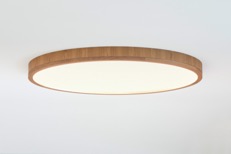 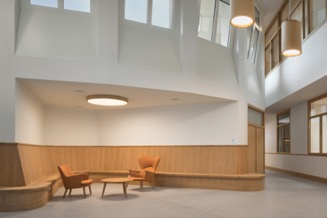 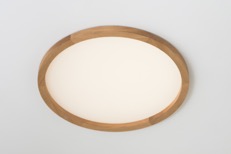 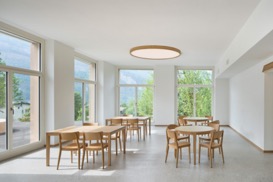 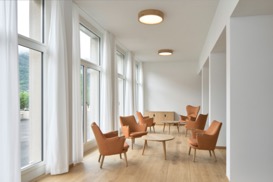 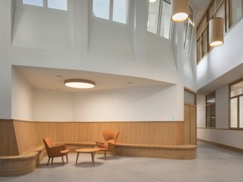 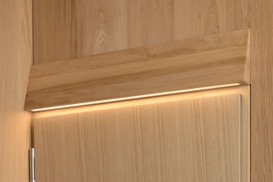 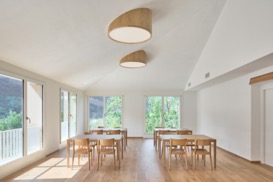 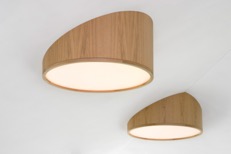 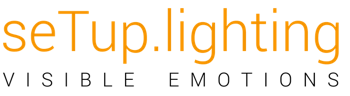 SUCCESSFUL AKQUISITION
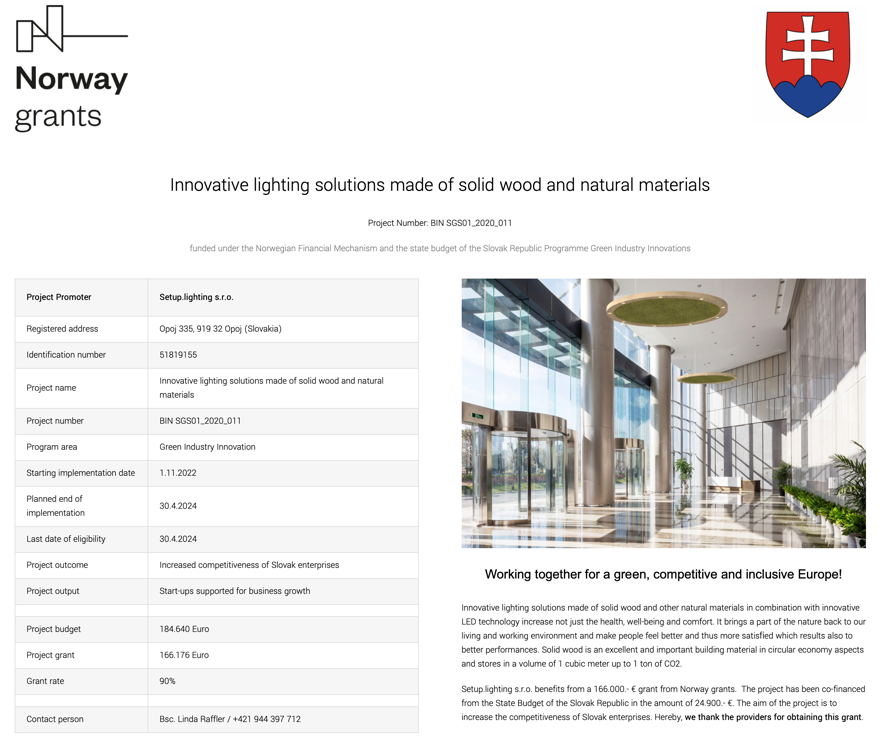 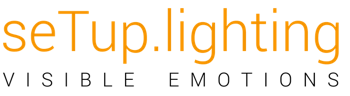 TECHNOLOGIES
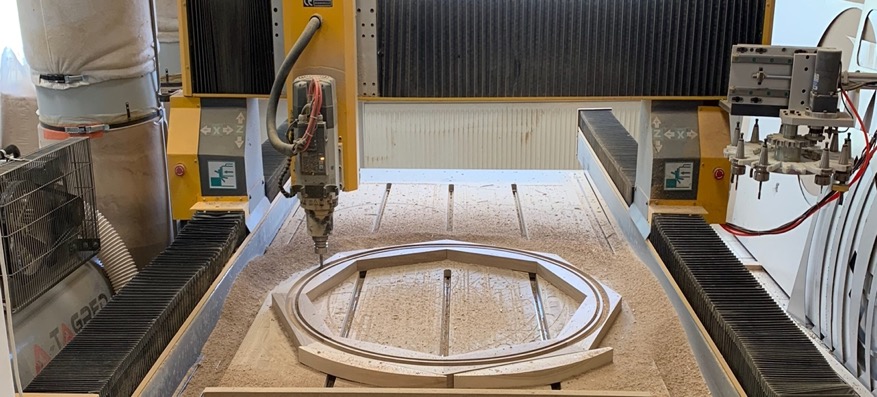 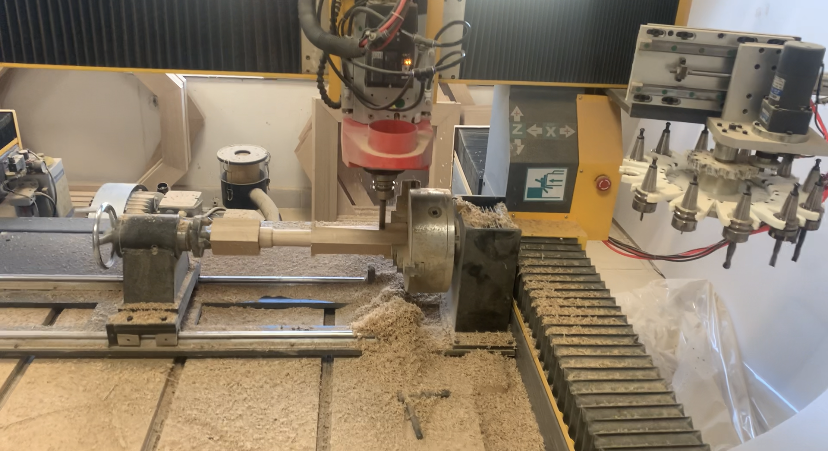 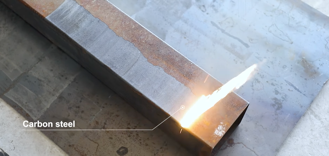 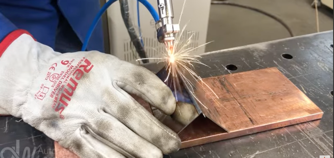 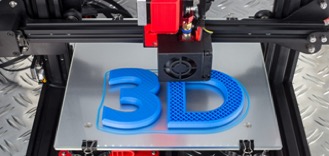 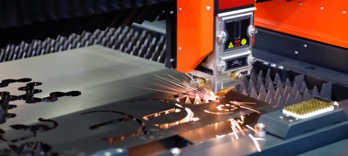 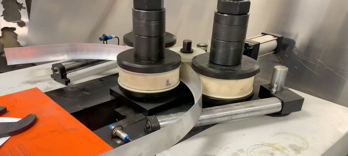 CNC Milling (Milling head 90° turnable), CNC turning with rotation axis, Lasercutting, CNC Bending, Laser Welding, Laser Cleaning, 3D Pring
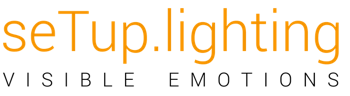 INDIVIDUAL AND FAST
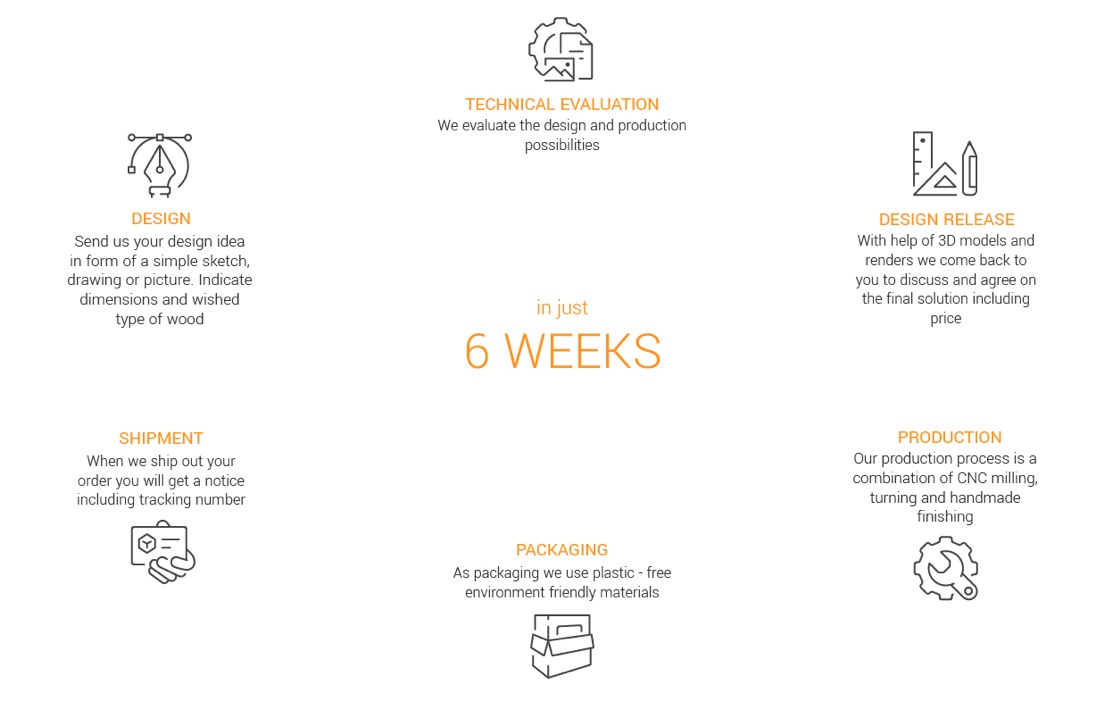 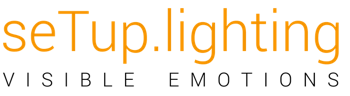 MATERIALS
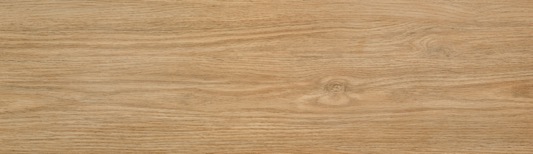 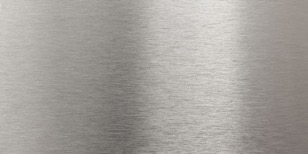 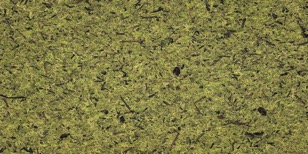 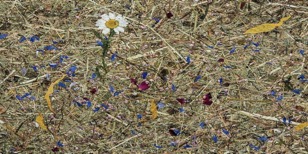 METAL
OAK
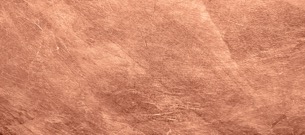 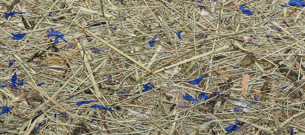 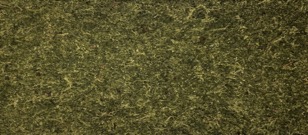 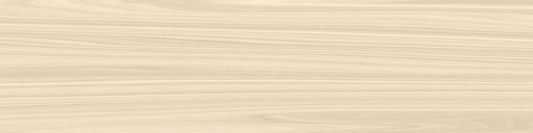 WHITE ASH
COPPER
ORGANOID MATERIALS
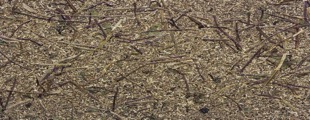 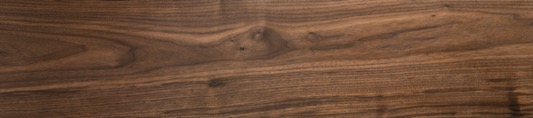 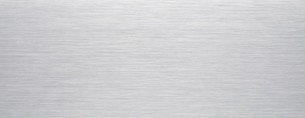 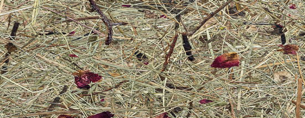 ALUMINIUM
AMERICAN WALLNUT
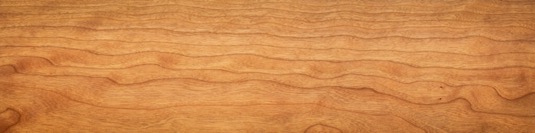 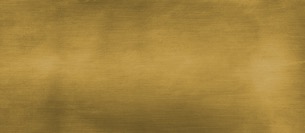 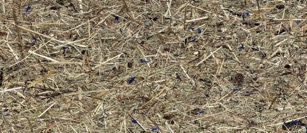 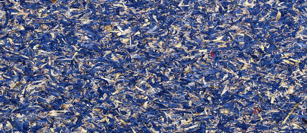 CHERRY
BRASS
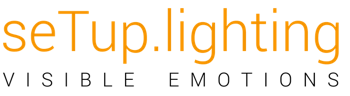 SURFACE FINISHES
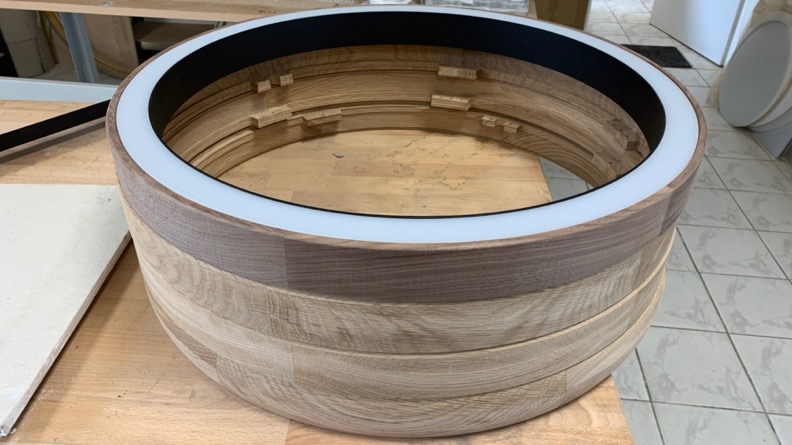 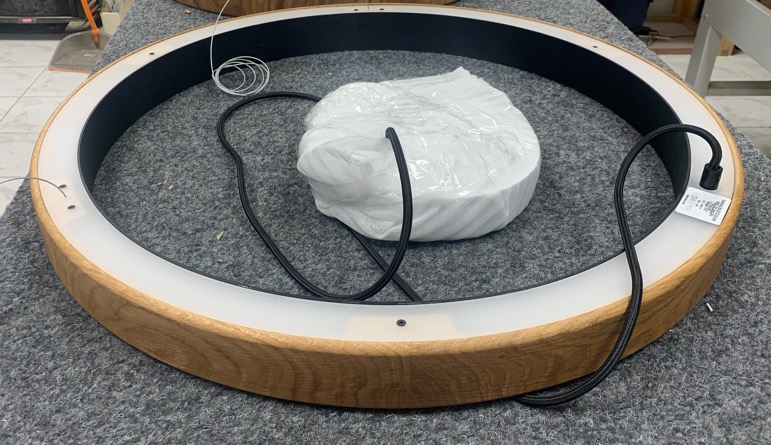 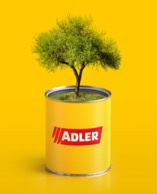 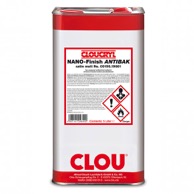 ANTIBACTERIAL
OILED
WAX / OIL COMBINATION
NATURAL OR WATERBASED OIL
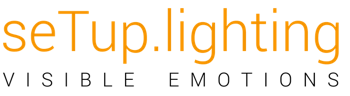 OPTICAL SOLUTIONS
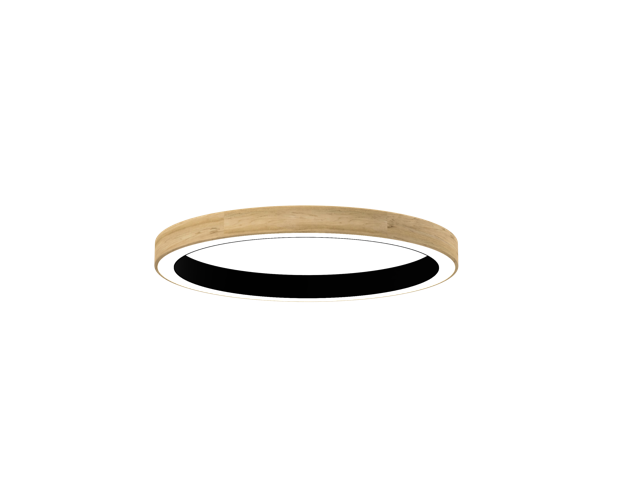 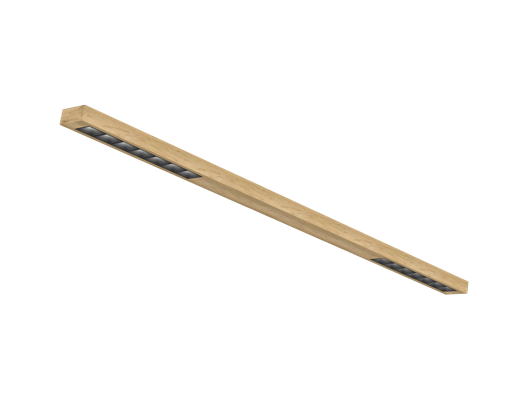 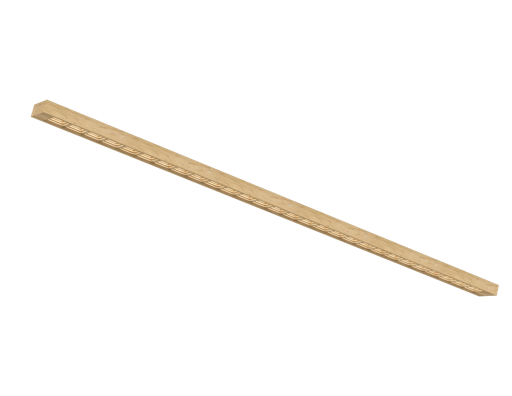 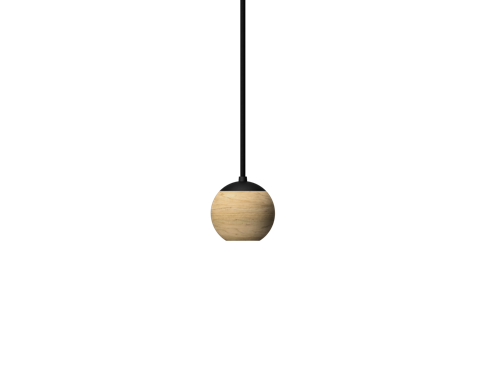 PMMA Diffusor

Microprisma
Precision lens
+
Darklight Reflector
Precision lens
Precision lens
+
Milled light chambers (PURE)
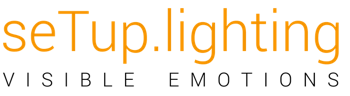 THE “PURE” THINKING
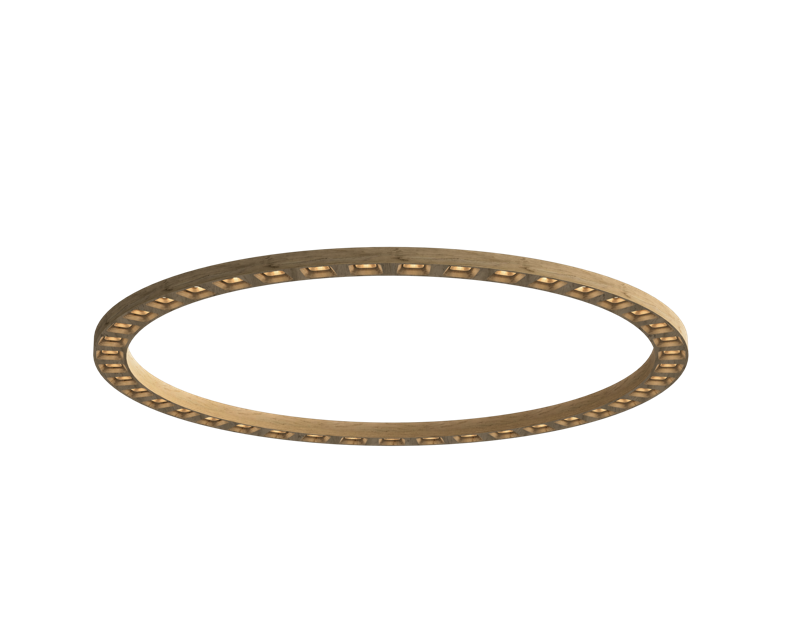 Reduction of plastics on the lowest level combined with unique light effect with milled light chambers
“PURE – pure solid wood”
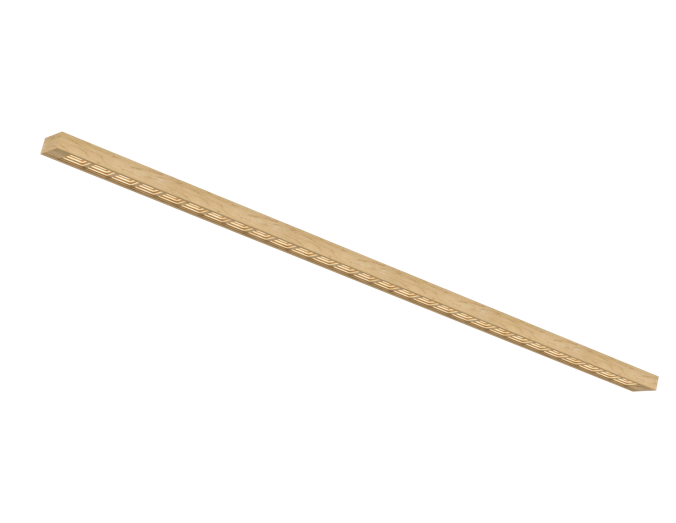 Milled light chambers with angled surfaces
Milled light chambers with vertical surfaces
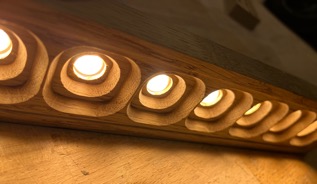 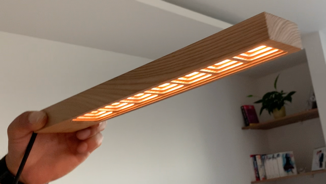 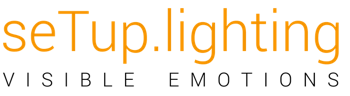 OPPORTUNITIES
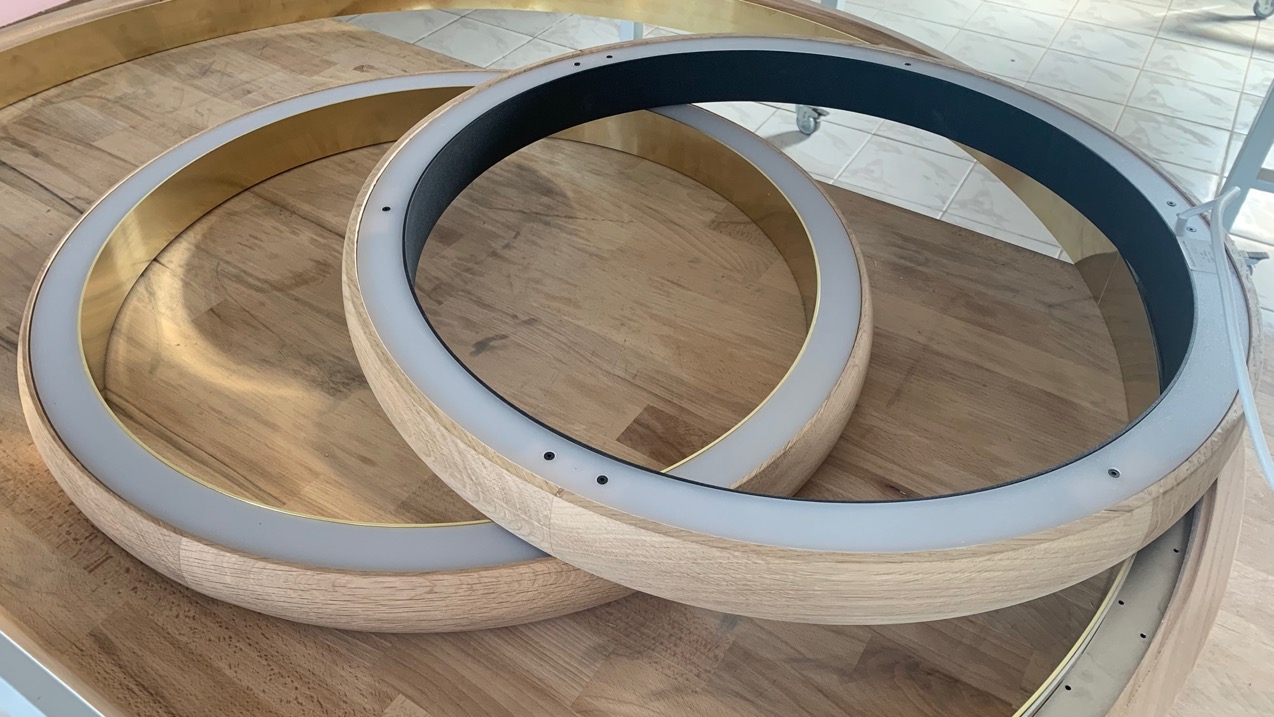 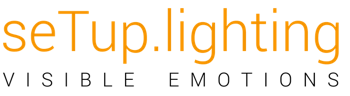 BUILDING WITH WOOD IS TREND
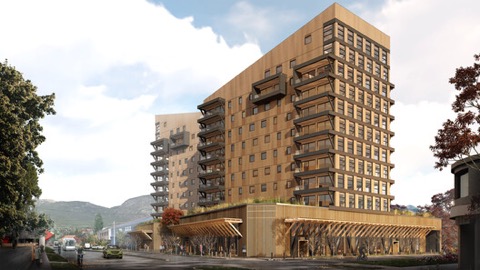 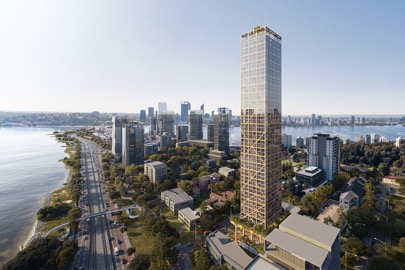 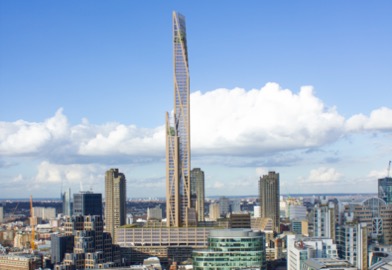 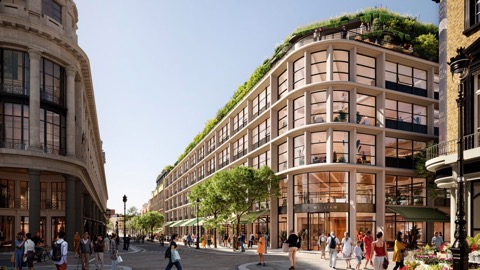 183 m-Turm "C6" AUS / South Perth
Mehrstöckiges Einkaufszentrum UK / London
Bürogebäude in Chile / Patagonia
DAILY NEWS:

SUSTAINABILTIY
CO2 NEUTRAL
CLIMATE FRENDLY
CIRCULAR ECONOMY
HUMAN CENTRIC
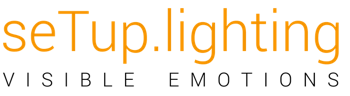 EXTENSIVE PORTFOLIO
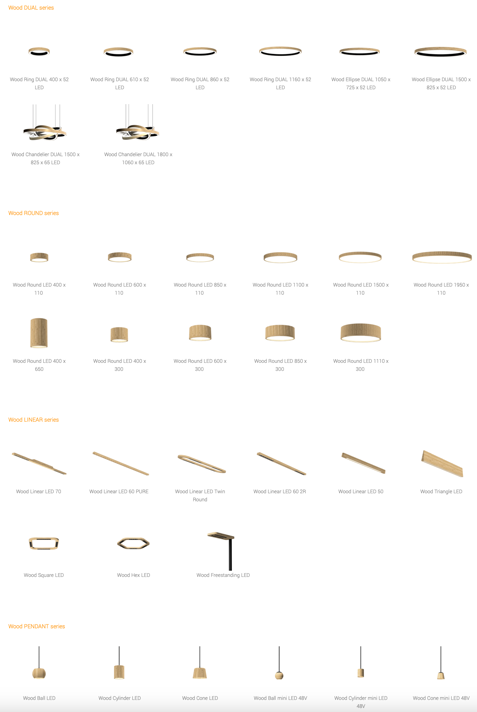 FULL DOCUMENTATION

Photometric files
3D Models
Augmented Reality Files
Visualisations
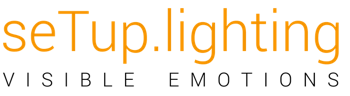 THEMES Make the design fit to the application
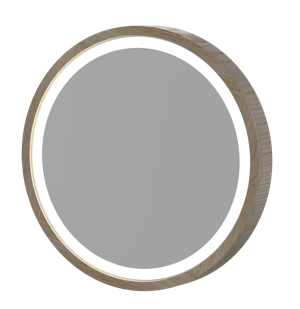 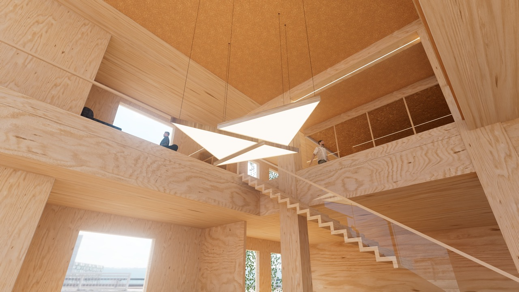 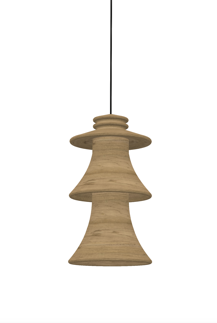 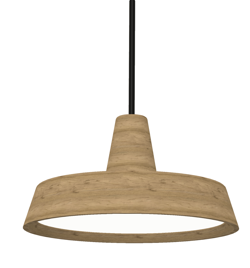 Mirror for hairdresser
Luminaire shape as company logo
Isolator for electricity
Sombrero for Mexican
 restaurants
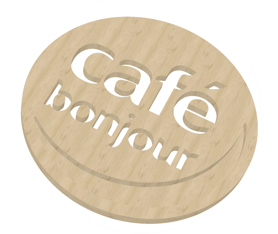 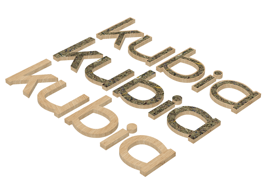 Logos
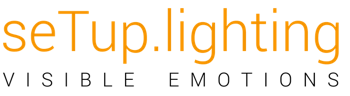 FOKUS IN 2023
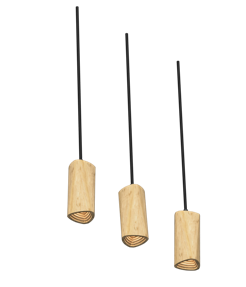 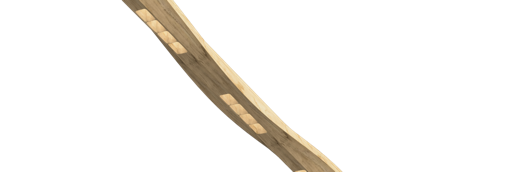 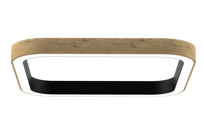 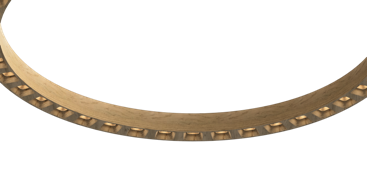 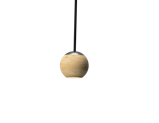 Extension Wood MINI
Portfolio
48V / 220V
Wood Pendant developments
48V / 220V
Extension Wood DUAL
Portfolio
Square shape
Introduction Wood Ring
PURE
Strong focus to Design

Products with higher IP rating
THANKSfor your attention!
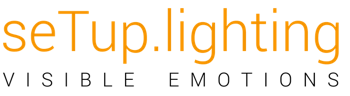 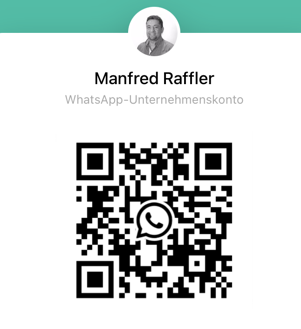 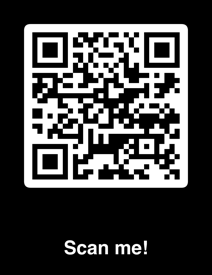 Setup.lighting s.r.o.
SK – 919 32 Opoj 335
https://www.setup.lighting
office@setup.lighting
Mobil: +412 917 684
Pictures and videos 
about news out of production
Website